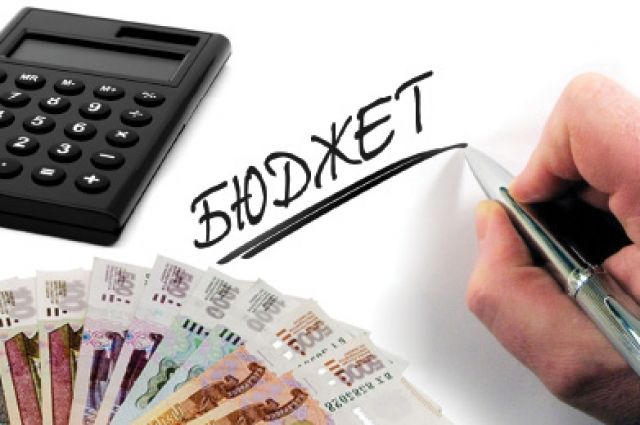 Администрация Мухинского сельсовета
2024 год
Стадии бюджетного процесса:
3.Исполнение бюджета Мухинского сельсовета;
2.Рассмотрение и утверждение проекта бюджета Мухинского сельсовета;
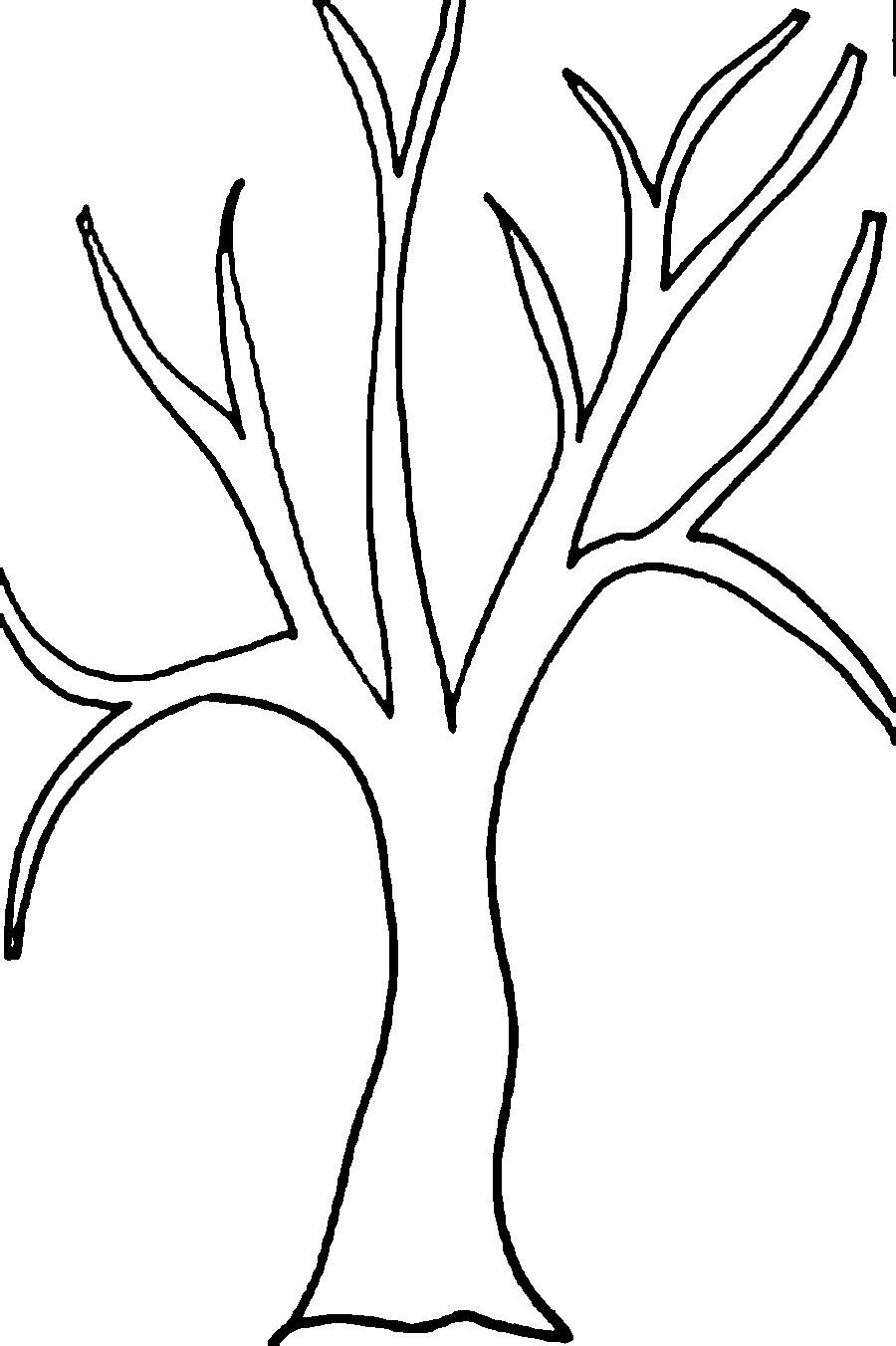 4.Составление, рассмотрение и утверждение бюджетной отчетности.
1.Составление проекта бюджета Мухинского сельсовета;
Бюджет - это форма образования и расходования фонда денежных средств, предназначенных для финансового обеспечения задач и функций государства и местного самоуправления.
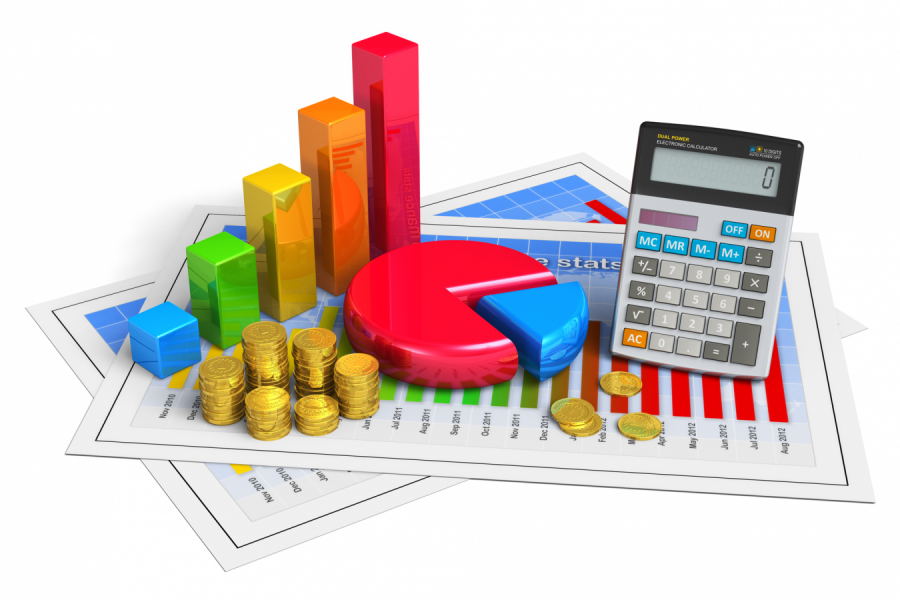 Основные характеристики бюджета Мухинского сельсовета на 2024 год
ДОХОДЫ ВСЕГО: 5926,7 в т.ч. 
Налоговые и неналоговые-2440,0 тыс. руб.
Безвозмездные поступления-3486,7 тыс. руб.
Расходная часть бюджета на 2024 год (тыс.руб.)
Национальная безопасность – 103,4
Общегосударственные вопросы – 2827,5
Образование – 1,0
Культура – 1551,2
Национальная оборона – 167,2
Национальная экономика – 432,0
Социальная политика-190,9
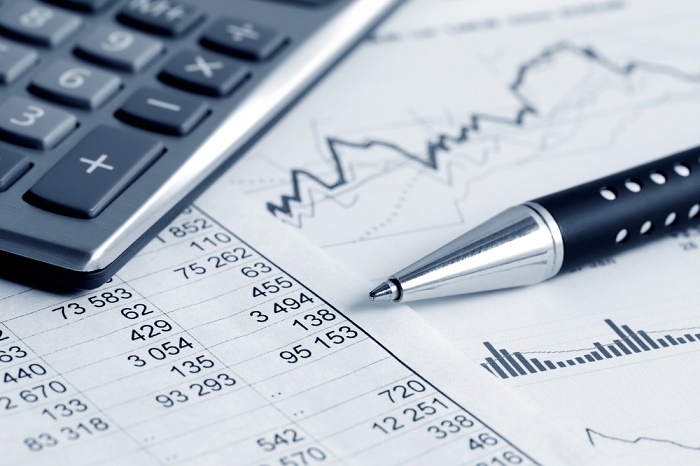 Физическая культура и спорт- 253,5
Жилищно-коммунальное хозяйство – 400,0
Доходы 2024год
Расходы 2024 год
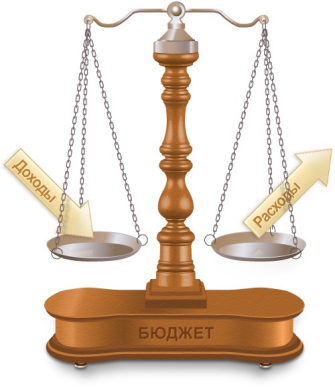 5926,7
5926,7
Администрация Мухинского сельсовета
Адрес:676641, Амурская область, Октябрьский район,
п.Мухинский ул.Центральная,36
телефон 8(41652)32-2-44, 8(41652)32-2-41
ИНН/КПП  2821000117/282101001
ОГРН 10328010665065
Глава Мухинского сельсовета: 
Шевченко Екатерина Александровна
Официальный сайт: http://admmuhinsky.ru

Эл. адрес: selsovet.mux@yandex.ru
Исполнитель Грабович Л.В.